Topic: Transformation of Sentences
Compulsory English
B.A. II Semester

 

Prepared By
Mr. Ganesh Bele (Assistant Professor)
Vidya Vikas Arts, Commerce & Science College, Samudrapur
What do you mean by transformation of a sentence ?
Transformation of a sentence means to change its form without changing its meaning. 
Look at the word Transformation, it contain two words.
   Trans + Formation
   Trans means “change” and formation means “structure” 
That means we have to change a structure of a sentence and not its meaning.
For example:
Never tell a lie. (Negative) -    Always speak the truth. (Affirmative)

Did I not help you? (Interrogative) – I did help you. (Assertive)

What a wonderful opportunity ! ( Exclamatory) – It is a wonderful opportunity. ( Assertive )

This radio is not so good as that. (Positive) – That radio is better than                     this. (Comparative)
There are various forms of transformation of sentences:

Affirmative sentence to Negative
Interrogative sentence to Assertive
Exclamatory sentence to Assertive
Simple sentence to Complex  
Change of Degree (Positive, Comparative & Superlative)

       And Vive-Versa of above all
Transformation of Affirmative sentences into Negative
Look at these sentences:

Affirmative 					Negative

Man is mortal.				No man is immortal.
Everyone will like it. 			No one will dislike it.
This is an old book. 		          This is not a new book.
He is sometime wise.			He is not always foolish.
The first important thing in these affirmative sentences is that they do not have negative words like no, not, never etc. which we find in negative sentences.
The second important thing is that we must know the opposite meaning of adjective or adverb which come in the sentence.   
For example:     1) Moral × Immoral
      2) Like × Dislike 
      3) Old × New
      4) Wise × Foolish
While changing negative sentences into affirmative we have to reverse the process which we do in changing affirmative to negative.
Exercise:
Iron is a heavy metal. ( Change into negative )
This medicine is not expensive. ( Change into affirmative )
As soon as he came, he started creating trouble. ( Change into negative )
 An elephant is not as tall as a giraffe. ( Change into affirmative )
Shivam is the cleverest boy in the class. ( Change into negative )
I will never forget this. ( Change into affirmative )
Transformation of Interrogative sentence into Assertive
Interrogative

Will he ever forget that experience?
Who would not like to be rich?
Shall I ever forget those happy days?
Who does not know Mahatma Gandhi?
Is there anything wrong with me?
Assertive

 He will never forget that experience.
Everyone would like to be rich.
I shall never forget those happy days.
Everyone know Mahatma Gandhi.
There is nothing wrong with me.
Rules as well as Differences:
Assertive 

Word-order : subject + verb
Full stop
Then affirmative
Then negative
Interrogative

Word-order : verb + subject
Interrogative mark
If negative
If affirmative
Exercise :
 Can anyone tolerate this? ( Change into assertive )
Does anyone worship the setting sun? ( Change into assertive )
 It is useless to cry over spilt milk. ( Change into interrogative )
 Everybody has heard of Darwin. ( Change into interrogative )
Was he not a villain to do such a deed? ( Change into assertive )
It is very strange. ( Change into interrogative )
Who would not love this country? ( Change into assertive )
The remaining part will be discussed in next       module.





					Thank You !
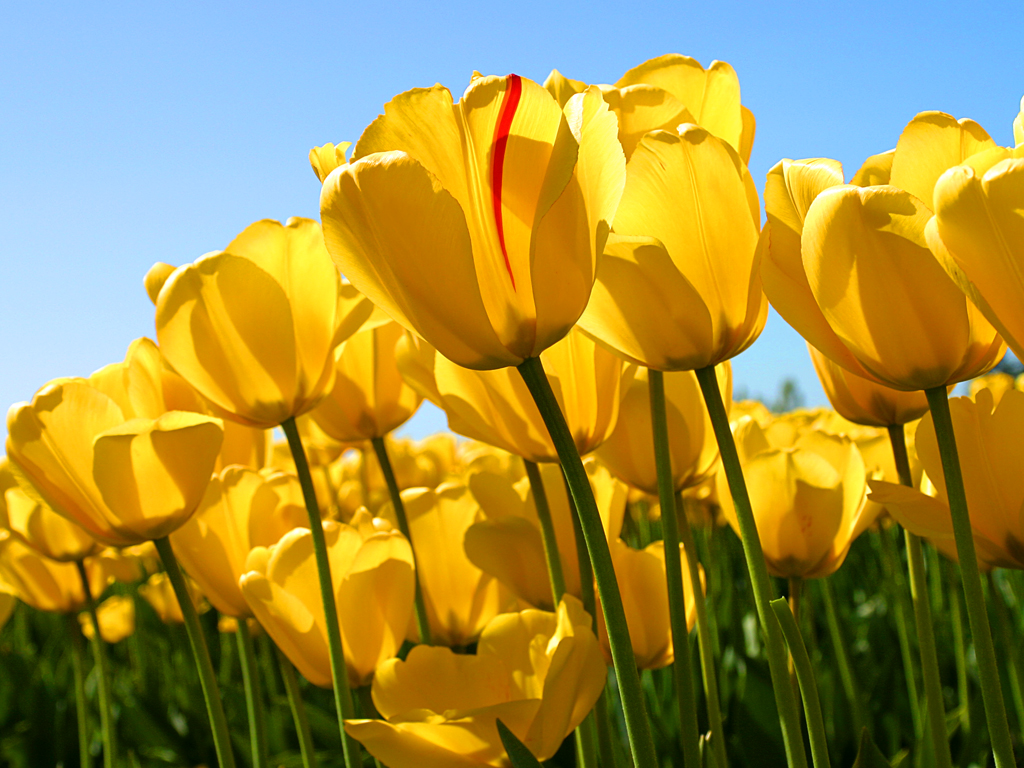